Equity-Diversity-Inclusion Faculty Fellowship in Science, Math, and Engineering
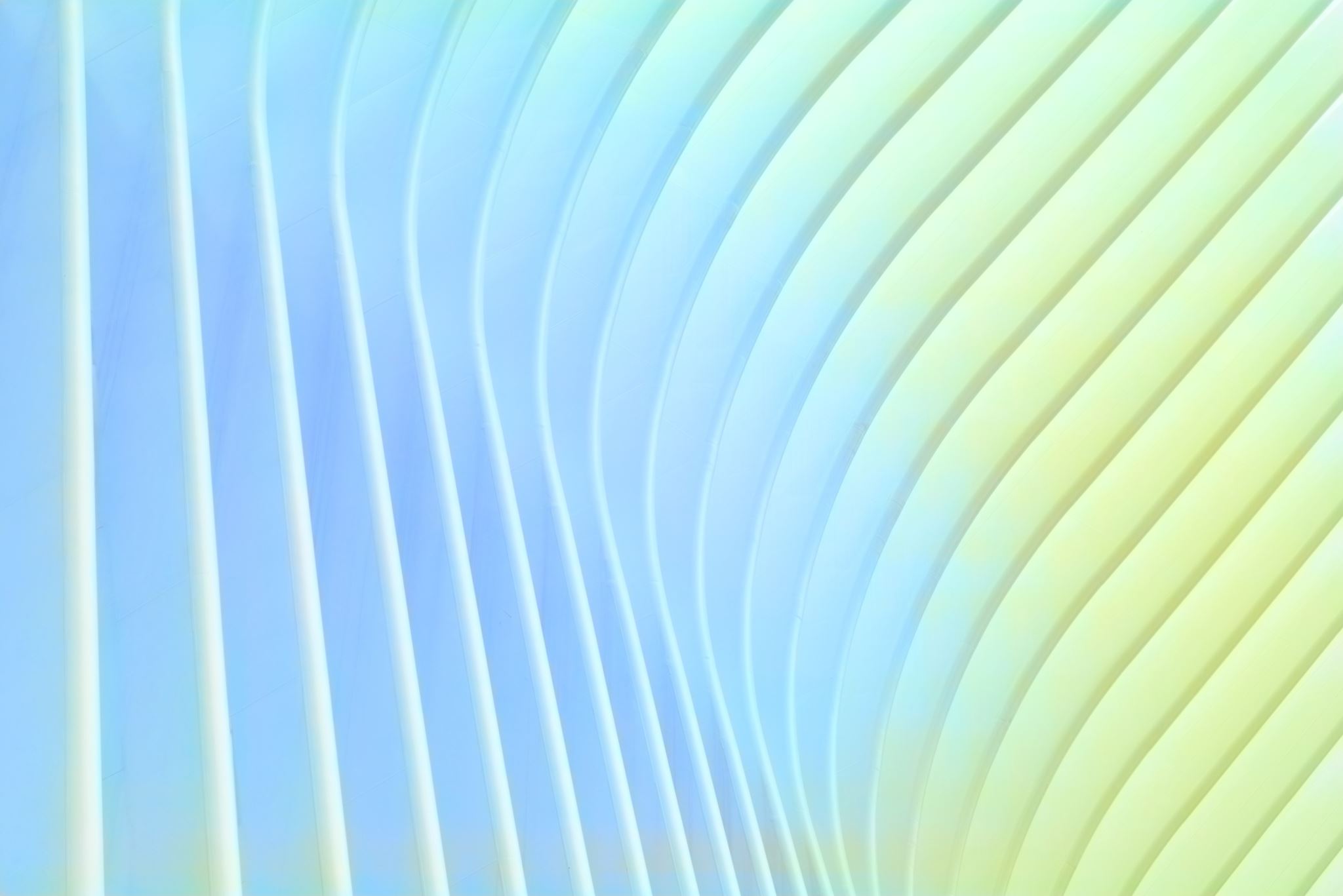 [Speaker Notes: Hello, my name is Nancy Barrickman and I’m faculty in the Biology Department and I’m also chair of soon-to-be officially renamed Justice Equity Diversity Inclusion Faculty Senate committee (formerly the Equity-Minded Practitioner committee).
 
Today, I’d like to describe a project that I’m working on in the School of Science Math and Engineering. I am leading a team of SME faculty and academic advisor who are designing a STEM EDI Faculty Fellowship program this Spring. We will launch the first year of the program during the next academic year 2021-22.
 
A bit of history about this project….Along with four other faculty in SME, I’m currently in another fellowship called UPSTEM – Utah Pathways to STEM. It includes STEM faculty from SLCC and from the U and has the goal of increasing transfer rates among “underrepresented groups”
 
Over the summer, the Dean of SME, Craig Caldwell, approached the UPSTEM fellows and expressed his deep concern regarding the deep inequities and lack of inclusivity in SME. He felt, as many of us do, that the typical professional development workshops and similar initiatives are not enough. We cannot continue doing the same thing and expect different results.
We developed a proposal to create a fellowship program here at SLCC and Dean Caldwell allocated part of a grant from the Howard Hughes Medical Institute Inclusive Excellence Initiative so we could create something radical and transformative. 
 
As UPSTEM fellows, we did not initially engage in the typical activities of a professional or faculty development program. Instead of diving into specific instructional practices such as syllabus statements or instructional delivery techniques. We took a hard look at oppression in society and the history of systemic discrimination in this country. It was fascinating and eye-opening for a bunch of scientists, mathematician, and engineers to engage in critical cultural studies.

At some point during an UPSTEM fellowship, I suggested that we study Hip Hop. That idea was met with crickets and I could not, at the time articulate why this was important. But, through my participation in JEDI4ST and the wonderful opportunities to interact with people across campus, such as my fellow panelists today, I am beginning to understand the value of studying Hip Hop and other social justice movements. These movements intentionally create conflict and tension because that is how our eyes begin to open to lived experiences that are very different from our own. These are transformative experiences.]
Critical Cultural Lens
Examine social justice movements

Community engagement

Power of Story
[Speaker Notes: The goal of this project is create a fellowship program that transforms faculty members into EDI-Minded Practitioners who appreciate diversity, welcome all students regardless of their backgrounds and identities, and strive to develop and implement equitable instructional practices. 
 
How will we do this?
Examine social justice movements that will make us uncomfortable and create that tension necessary for transformation.
Engage with the community through projects such as URP

The power of stories – we will initiate an ethnographic project in collaboration with JEDI4ST and others, collecting the lived experiences of marginalized faculty, staff, and students. Our goal is that these narratives will open the eyes of those of us are privilieged by a system of structural inequity and inspire us to dismantle this systemic discrimination.]
STEM JEDI
“What if instead of being about weapons and wealth, science was about justice”
Chenjerai Kumanyika
[Speaker Notes: Furthermore, we seek to demonstrate that science can be a tool for justice.
As part of the UPSTEM fellowship, we listened to a podcast series called “Seeing White” by John Biewen of the Center of Documentary Studies at Duke University and Chenjerai Kumanyika of the Journalism and Media Studies Department at Rutgers University.
During one of the episodes about the deep roots of racism in science, Chenjerai Kumanyika said, and I’m paraphrasing:
“What is instead of being about weapons and wealth, science was about justice.”
 
I can give you a couple specific example of how science can be a tool of justice: Flint Water Crisis
Inequities in the impact of the novel coronavirus
 
So, my vision for this fellowship is create STEM JEDI faculty and staff who are always vigilant to the principles of Justice Equity Diversity Inclusion.]